Символика Самарского Края
Самарская область
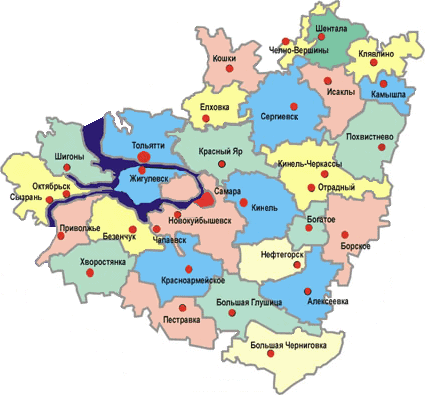 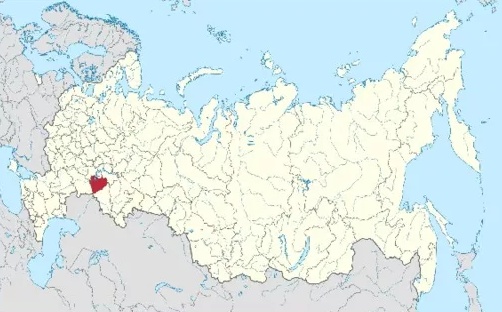 Гора Стрельная
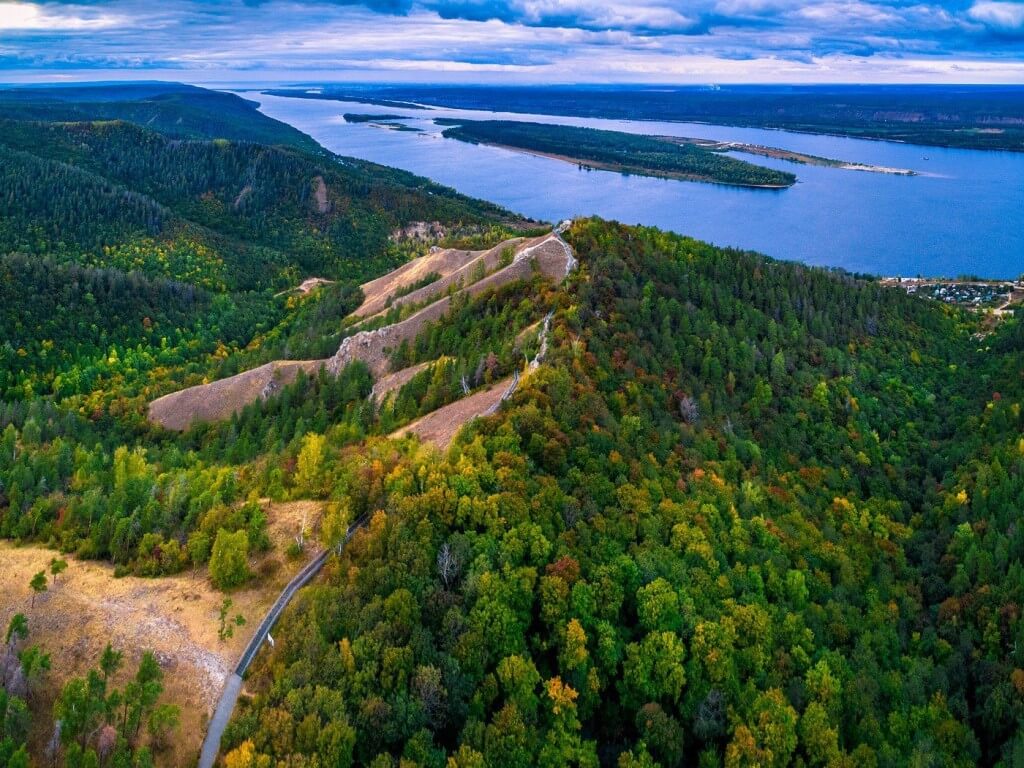 Волга
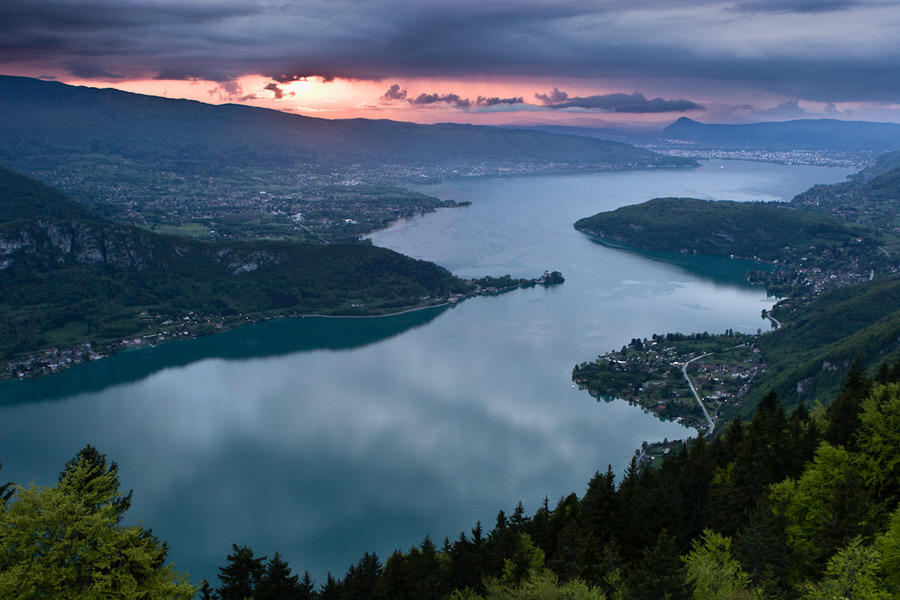 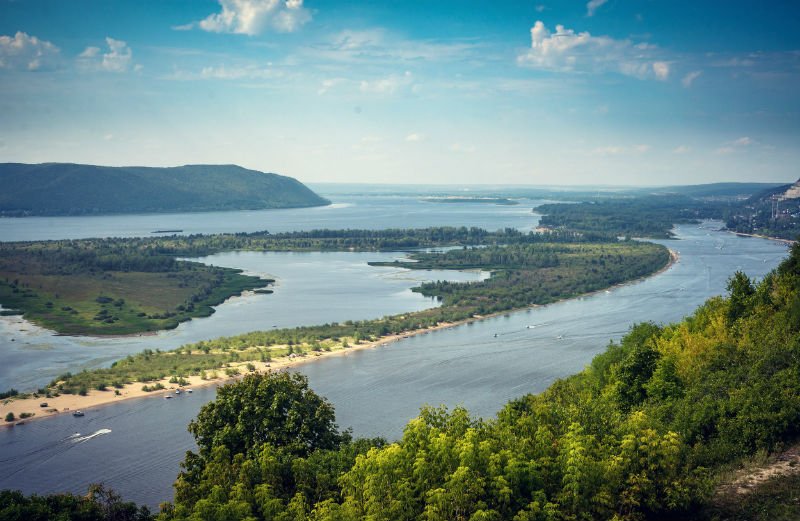 Герб Самарской области
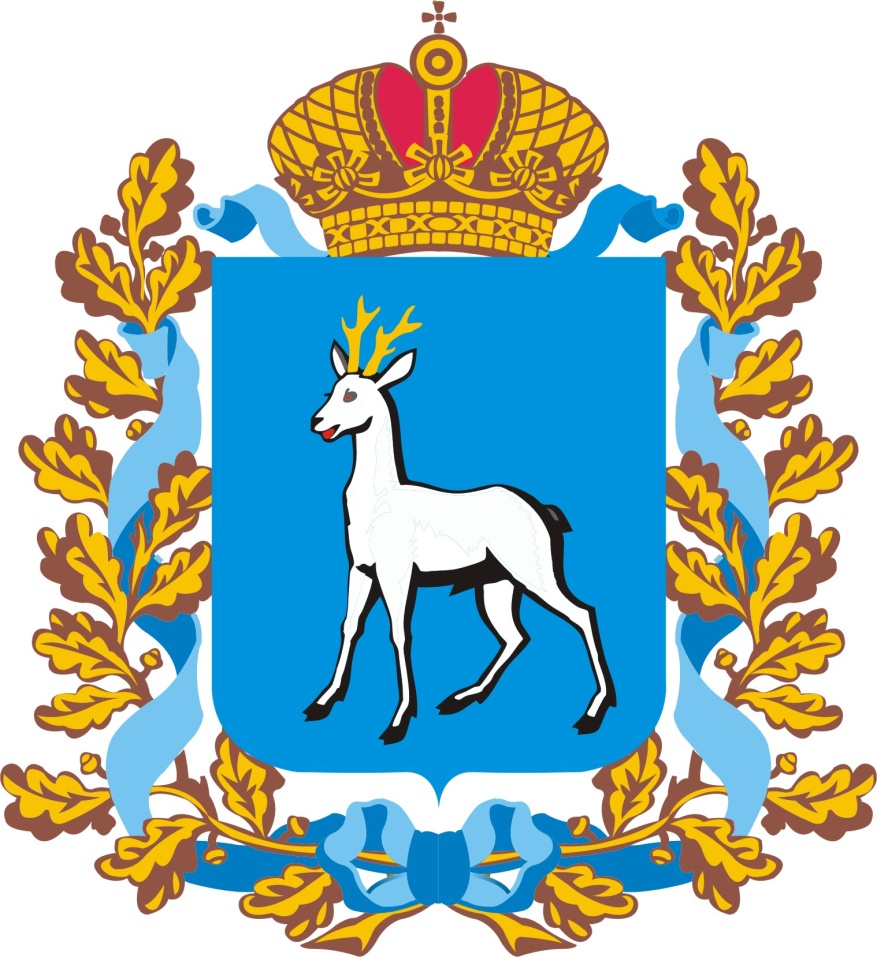 Флаг Самарской области
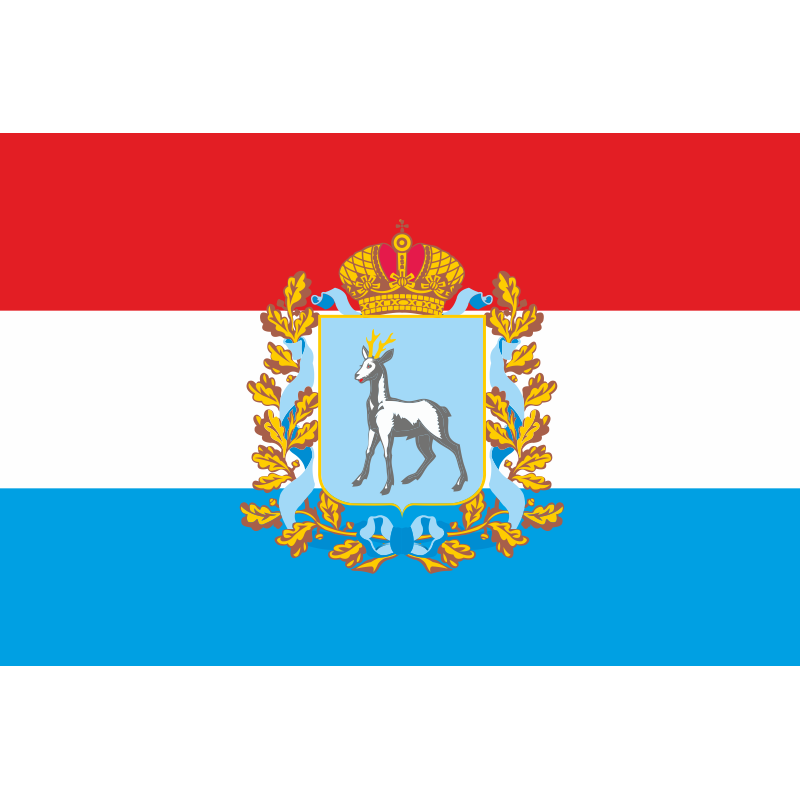 Гимн Самарской области
Самара, рожденная в сердце России,-Народов Поволжья большая семья,В веках своё гордое имя носилаЛюбимая наша,Самарская наша,Во веки священная наша земля!Объяты раздольной Самарской ЛукоюРодные просторы, леса и поля,Увенчана гор Жигулевских грядоюЛюбимая наша,Самарская наша,Во веки священная наша земля!Грядущей Победе в суровые годыСамара надежные крылья дала!Сильна и трудом, и талантом народаЛюбимая наша,Самарская наша,Во веки священная наша земля!Во веки священнаяСлавься, любимая,Славься, Самарская наша земля!
Самара
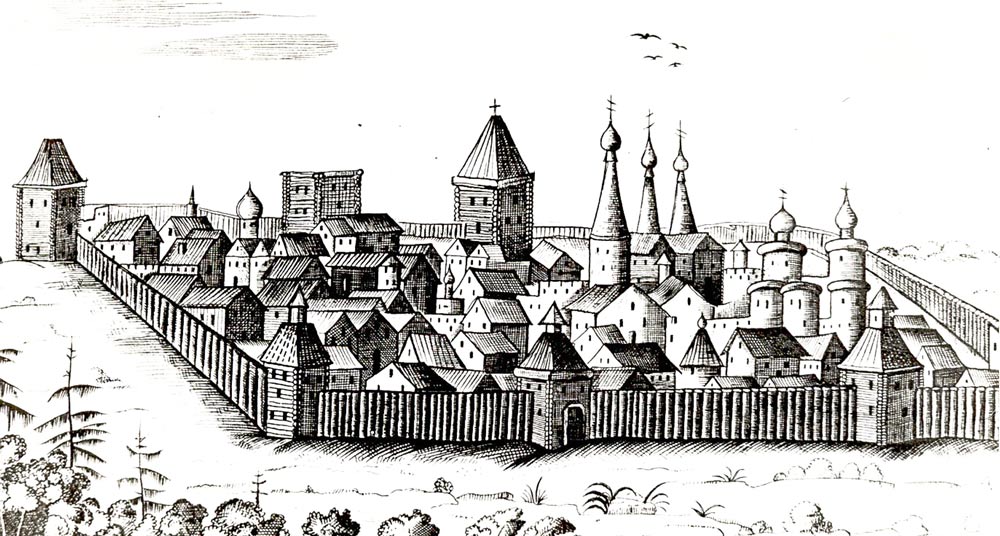 Петр Владимирович Алабин
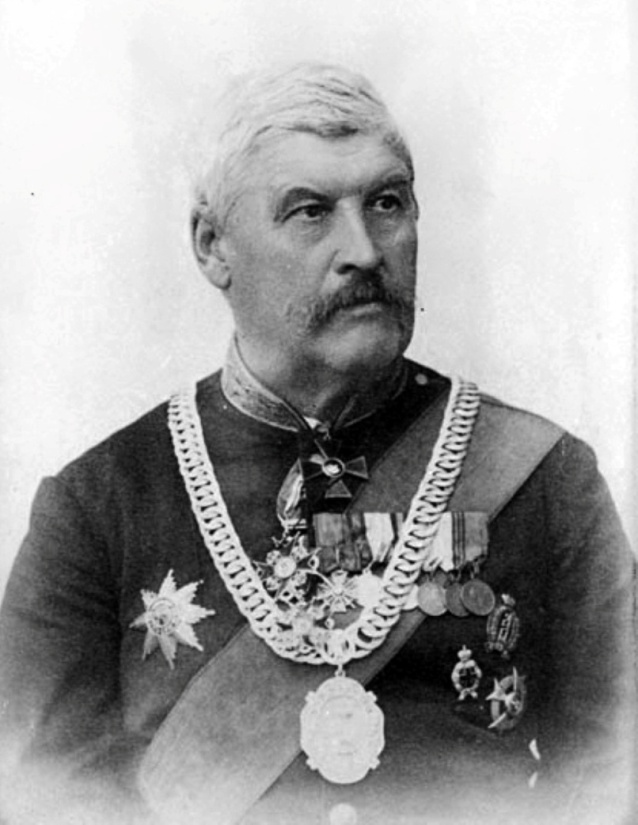 Викторина
Вопрос №1
По своим очертаниям на карте Самарская область напоминает…
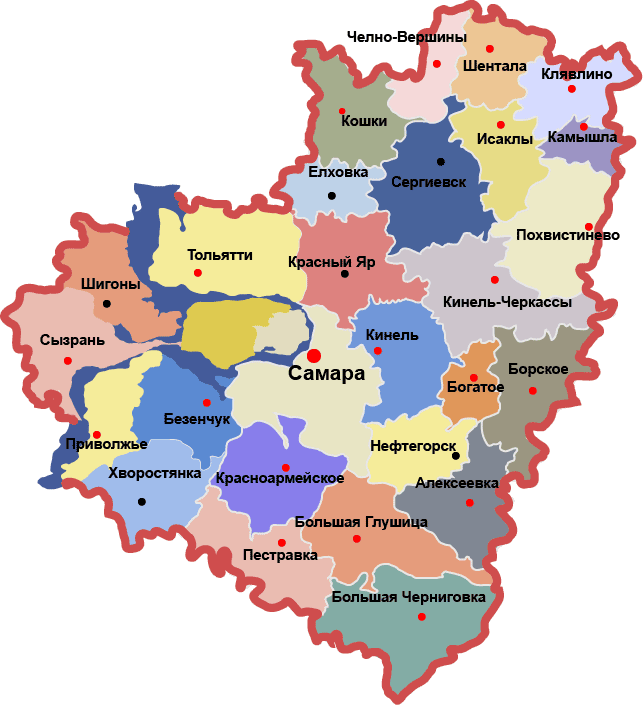 Ответ:сердце
Вопрос №2
Самая высокая точка Самарской области-это гора…
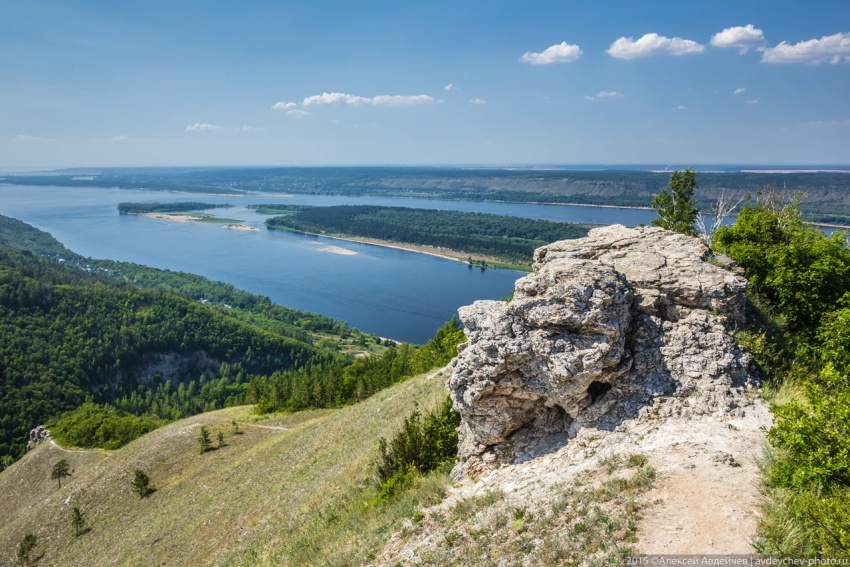 Ответ: Стрельная
Вопрос №3
Как называется одна из самых больших рек на Земле, протекающая в Самарской области?
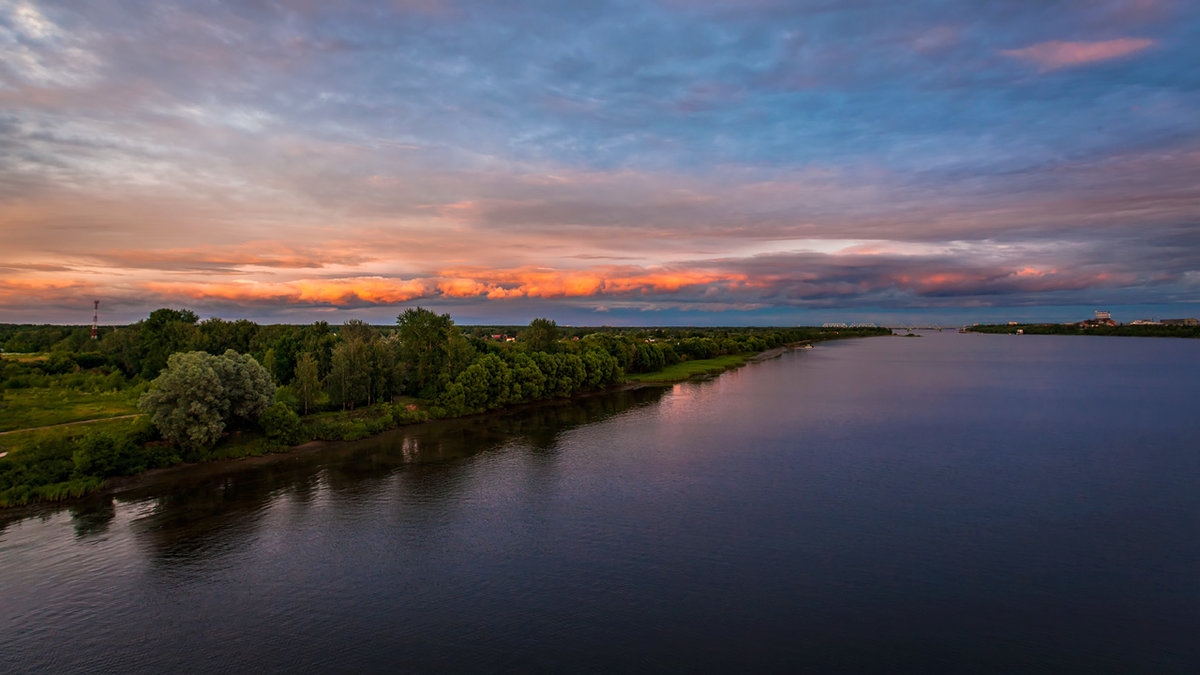 Ответ: Волга
Вопрос №4
В какое море впадает Волга?
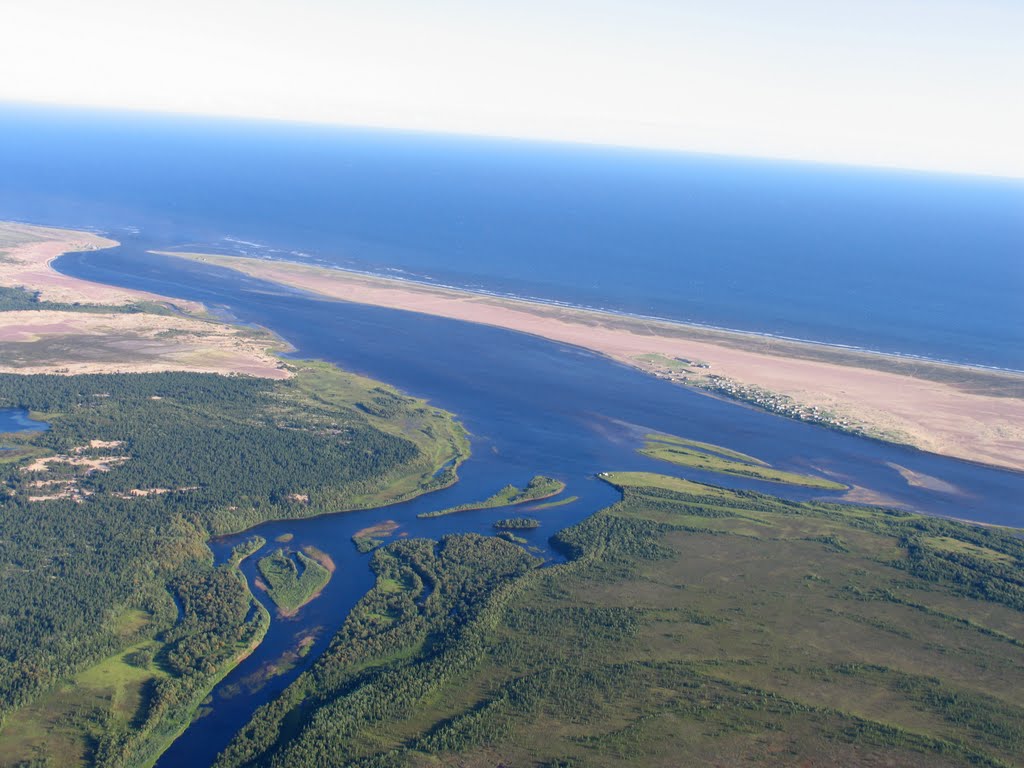 Ответ: в Каспийское море
Вопрос №5
Как называется природный 
национальный парк Самарской области?
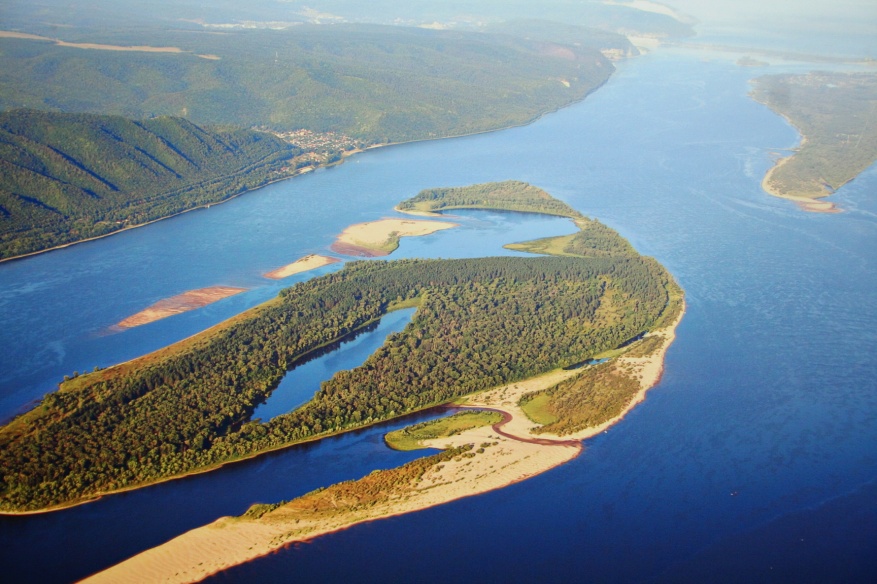 Ответ: Самарская Лука
Вопрос №6
Какое животное изображено на гербе Самарской области?
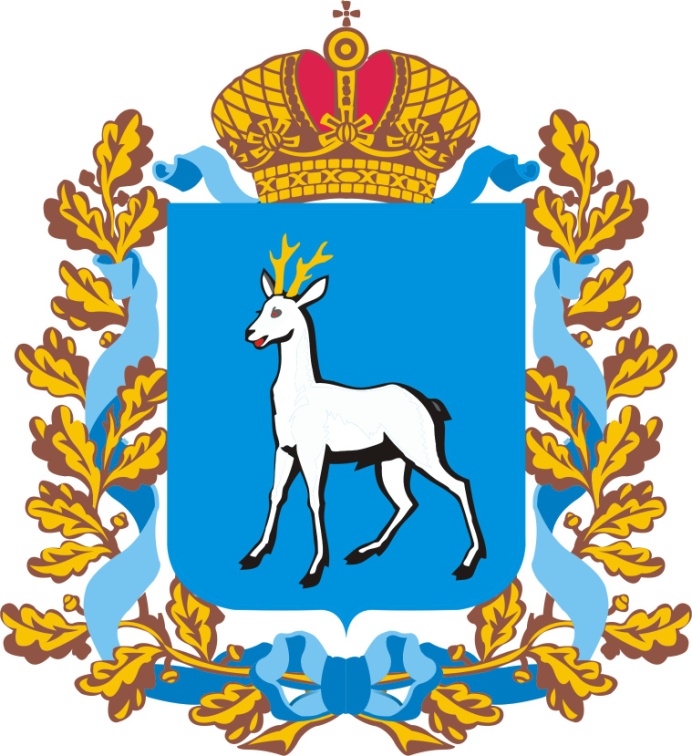 Ответ: козел
Вопрос №7
Как располагаются цвета на флаге Самарской области?
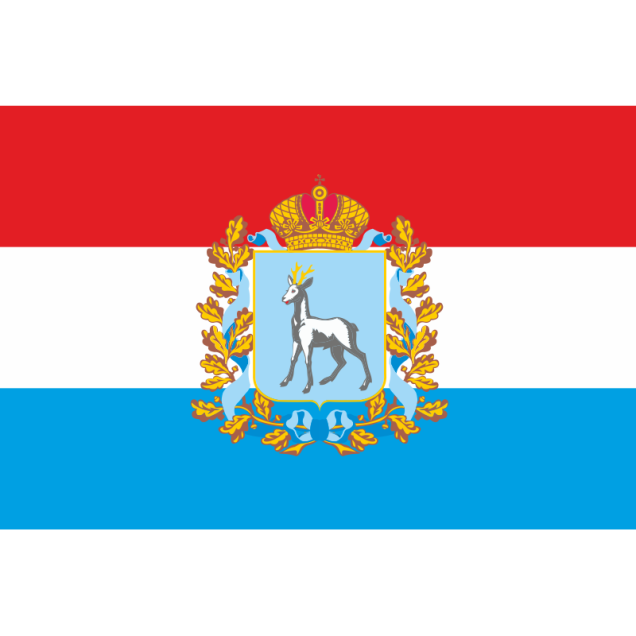 Ответ: красный, белый, синий
Вопрос №8
Что обозначает красный цвет на флаге Самарской области?
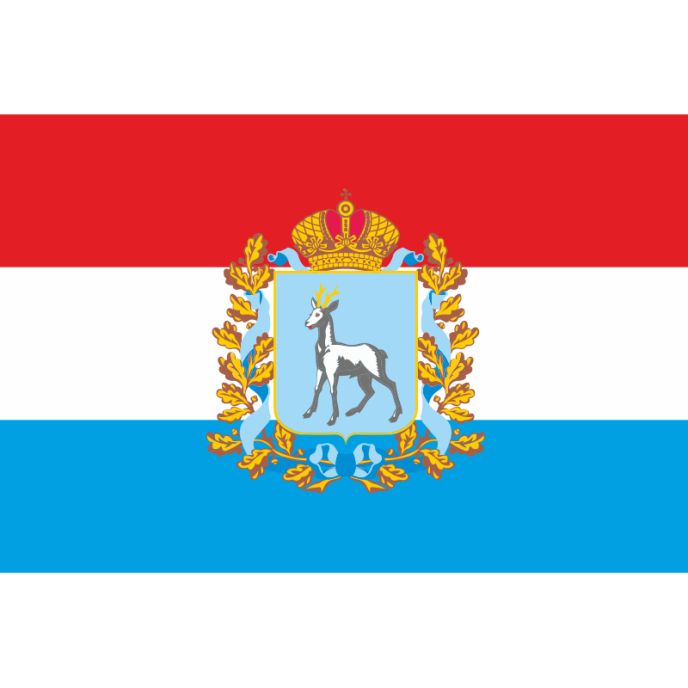 Ответ: мужество,героизм,отвагу
Вопрос №9
Как был выбран гимн Самарской области?
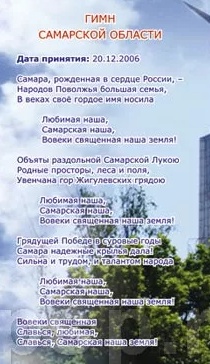 Ответ: в ходе конкурса
Вопрос №10
Кто был почетным гражданином и головой города Самара?
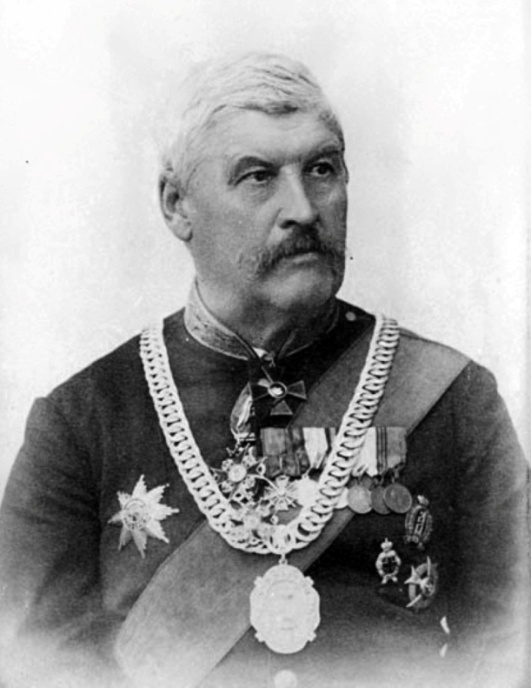 Ответ: Петр Владимирович Алабин